Relationship between perceived stress and fruit, vegetable, and fiber intake 
in college students.
Eva Pellerin, BS and Jesse Stabile Morrell, PhD
Department of Agriculture, Nutrition, and Food Systems
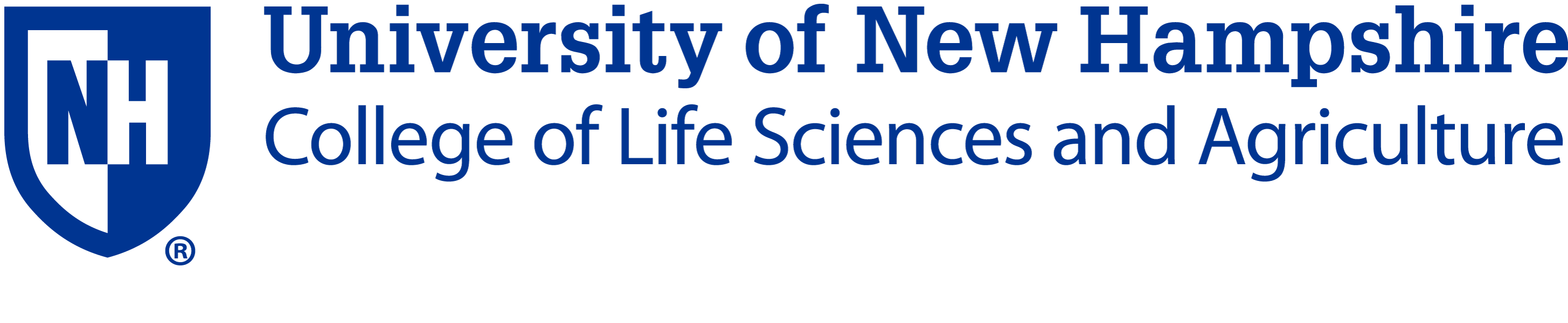 Introduction
Perceived stress may increase among young adults transitioning to higher education. In fact, approximately one-third of students in one study reported high stress levels.1 Research shows that negative changes in dietary habits are also seen with this transition.2 Fruit, vegetable, and fiber intakes trend downward in this population.3 However, the research on the relationship between diet quality and perceived stress is limited.
Dietary Analysis
Participants recorded their dietary intake over 3 nonconsecutive days. An online nutrient analysis software was used to determine average daily intake of fruits, vegetables and fiber (Diet & Wellness Plus).
Data Management & Analysis
Chi-square and ANOVA analyses were used to assess differences between males and females; partial correlation assessed the relationship between PSS and fruit, vegetable, and fiber intakes while controlling for gender and age via SPSS Statistics.
Results
Majority of participants were white and lived in a college-affiliated dorm. There were no significant differences between males and females for fruit, vegetable, and fiber intake. There was a significant difference between males and females for PSS. When PSS were compared to fruit/vegetable and fiber intake, there was a negative, weak correlation between the two.
Objective
To determine the relationship between fruit, vegetable, and fiber intake and perceived stress score in college students, aged 18-24 years.
Participants
Data were collected between 2012 and 2023 from the College Health and Nutrition Assessment Survey (CHANAS), an ongoing cross-sectional study done at a midsize, public, northeastern university.4 After excluding students with missing data, the final sample included 5186 students. (UNH IRB #5524)
Conclusion
While findings from this data suggest an inverse relationship between fruit, vegetable, and fiber intake with PSS, the magnitude of the relationship was small. Therefore, further research is needed to elevate the impact of this relationship.
21.4
19.3
p<.001
Subject Characteristics
Perceived Stress Score (PSS)
Participants filled out the validated 10-item questionnaire as part of a larger online survey to obtain a score between 0 and 40.5
Key Takeaways
Increased fruit, vegetable, and fiber intake could be associated with improved PSS, however more research is needed to solidify the relationship.
Acknowledgements
Funded by New Hampshire Agriculture Experiment Station, USDA National Institute of Food and Agriculture project 1010738, and the state of New Hampshire.
References
Ramon-Arbues et al. 2020. Int J Environ Res Public Health.
Vilaro et al. 2018. Nutrients.
Aljuraiban et al. 2023. Saudi J Biol Sci.
College Health and Nutrition Assessment Survey. University of New Hampshire.
Cohen et al. 1983. J Health Soc Behav.
14.7
17.1
p<.001
[Speaker Notes: Age in demographics table
Lines in tables]